9. Microorganismsin Indoor Microclimate
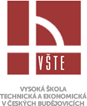 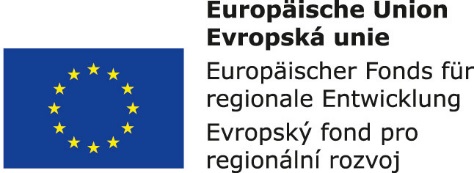 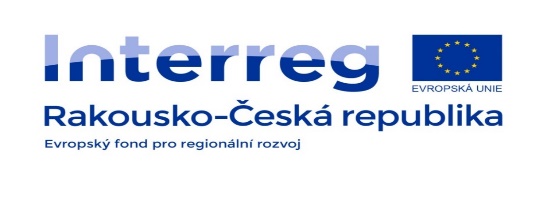 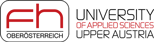 Microbial Microclimate
Microbial microclimate is made up of microorganisms - bacteria, viruses and molds occurring in the interior of buildings. A serious problem is especially spores, fungi and pollen particles, which can trigger allergic reactions.

Bacteria are microscopic single-celled microorganisms of various sizes. The average bacterial size is about 0.3 - 2.0 μm. Some aquatic bacteria have a size of several tens to hundreds of micrometers.
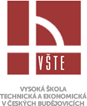 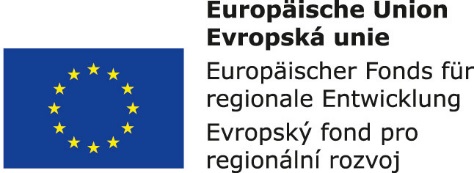 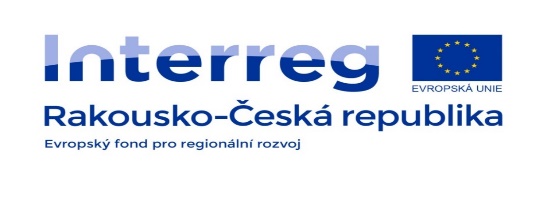 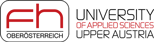 Microbial Microclimate
Viruses are non-cellular microorganisms of genomic nucleic acid encapsulated by a protein coat, which can only reproduce inside a host cell.
Mites are a number of small arthropods from the class of arachnids whose bodies have merged into a single whole. Many mites are parasitic and dangerous carriers of disease.
Fungi (mold, fibrous microscopic fungi, micromycetes) are multicellular microorganisms. Molds grow in the form of multicellular thread-like structures called hyphae. Fungi that exist as single cells are called yeasts.
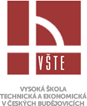 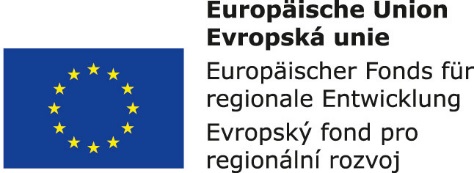 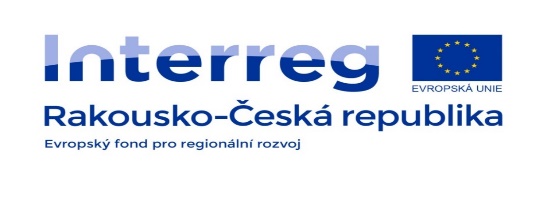 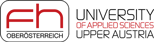 Microbial Microclimate
According to the method of entry into the interior are three sources of microorganisms:

Outdoor air as a source of microorganisms

Air-conditioning equipment of buildings as a source of micro-organisms

Human as a source of microorganisms
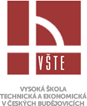 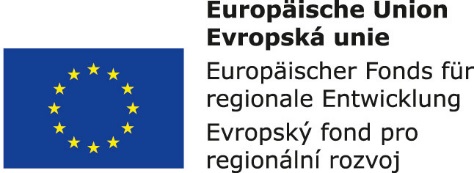 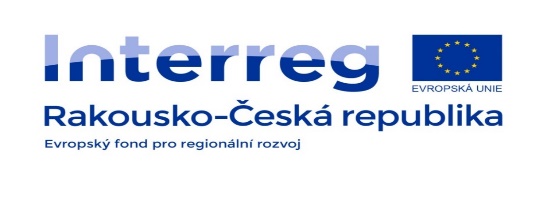 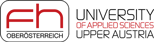 Microbial Microclimate
The highest incidence of microorganisms in the indoor environment is in the winter. 

Most microorganisms for their life and reproduction urgently needs high humidity and temperature.

Building and technical objects are not the optimal environment for microbes, yet many families of microbes appear. 

These microbes need an extraordinary environment for their lives. They are among the so-called extrémophiles.
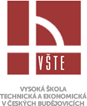 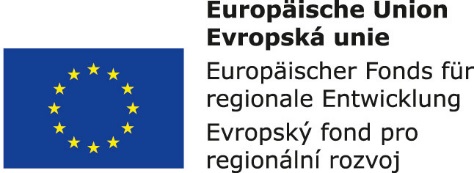 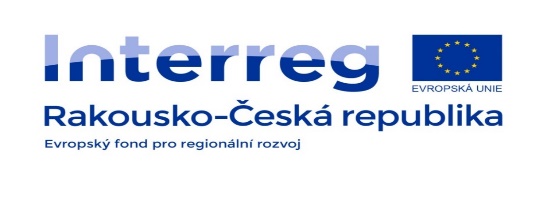 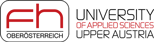 Microbial Microclimate
Selected species of extremophile organisms, including their environmental occurrence:
Thermophiles - High temperatures
Psychophiles - Low temperature
Adidophils - Acidic environment (low pH)
Alkalophores - Essential environment (high pH)
Halophyll - High salt concentration
Barophiles - High pressure
Oligophils - Low concentration of organic substrate
Osmophiles - Water unavailability
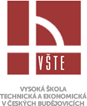 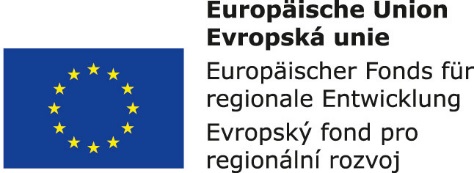 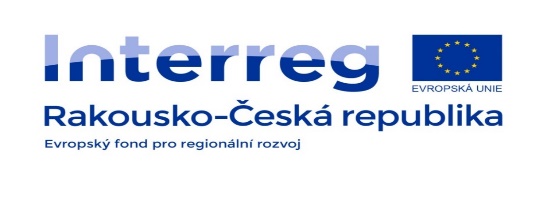 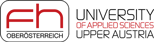 Optimization of Microbial Microclimate
The quality of the microbial microclimate is evaluated according to the acceptable concentration of microbes - for residential environments is max. 200 to 500 microbes/m3, in the urban environment there are concentrations of up to 1500 microbes/m3. 

Environmental quality requirements for conventional buildings are met, if bacterial or mold concentration do not exceed of 500 KTJ/m3 of air (colony forming units).
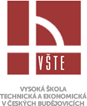 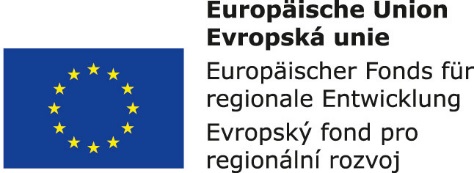 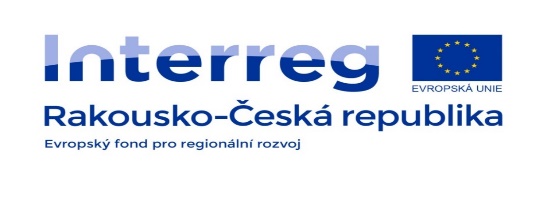 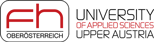